Unsaturated hydrocarbons
Orbitals
Natural gas?
Fig. 11.1
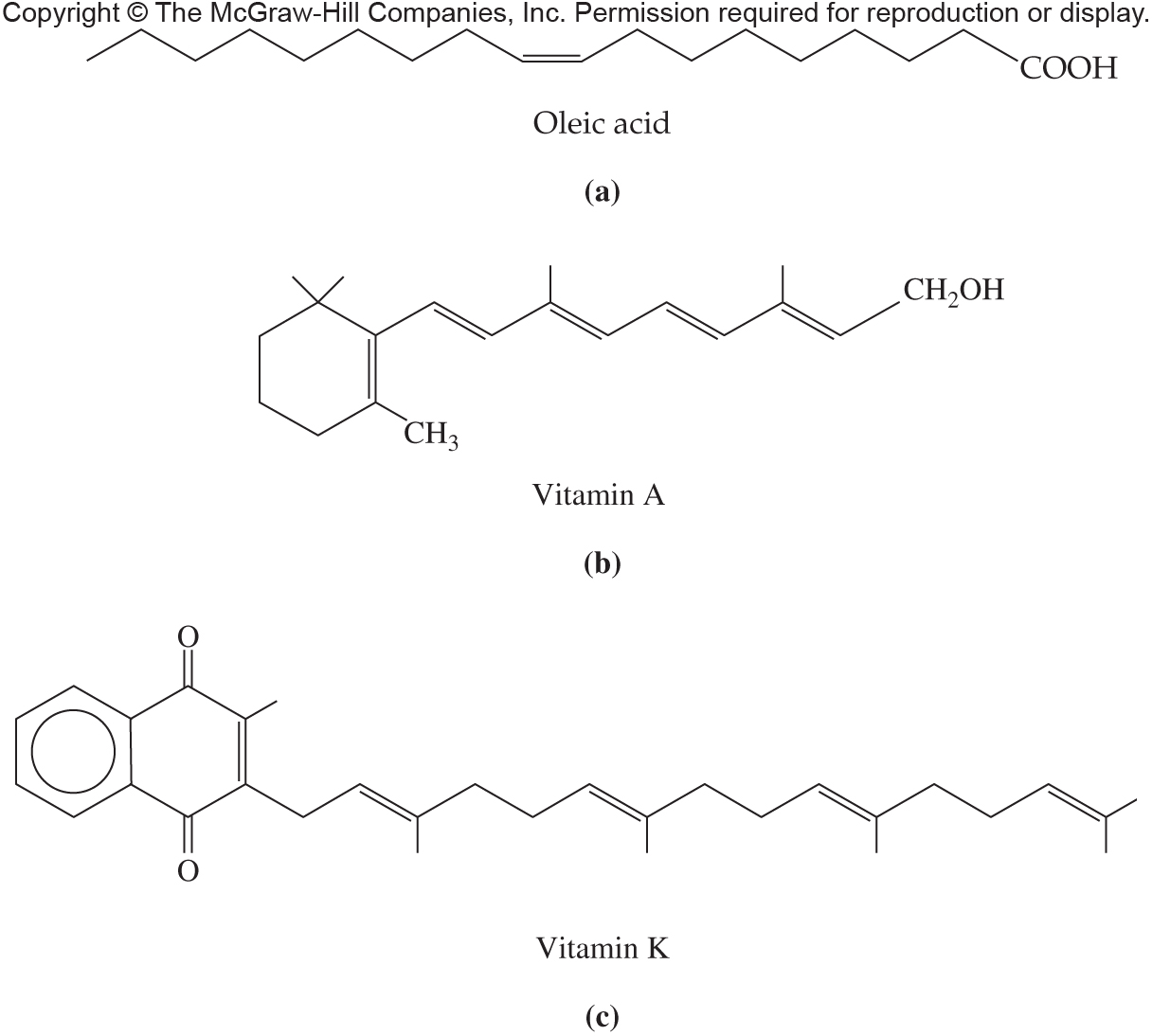 Aliphatic Hydrocarbon Structure Comparison
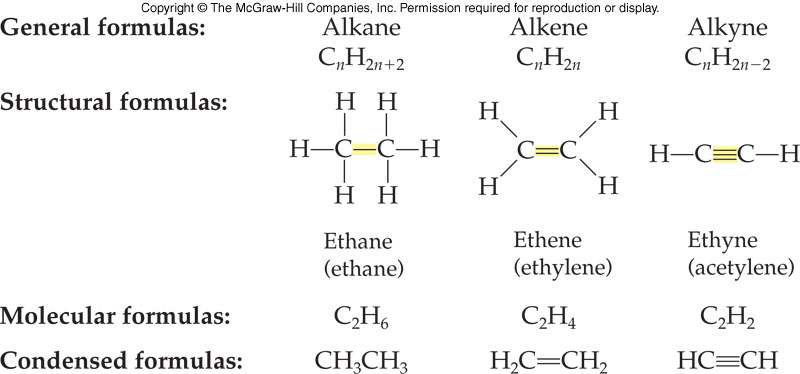 Bonding and Geometryof Two-Carbon Molecules
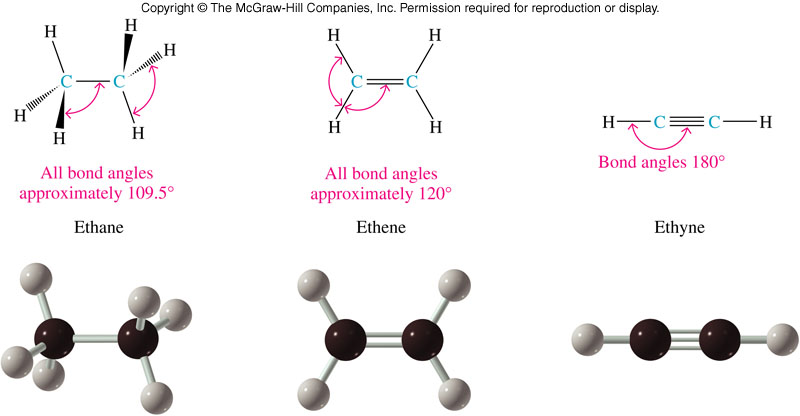 11.1 Structure and Physical 
Properties
Structural Comparison of Five Carbon Molecules
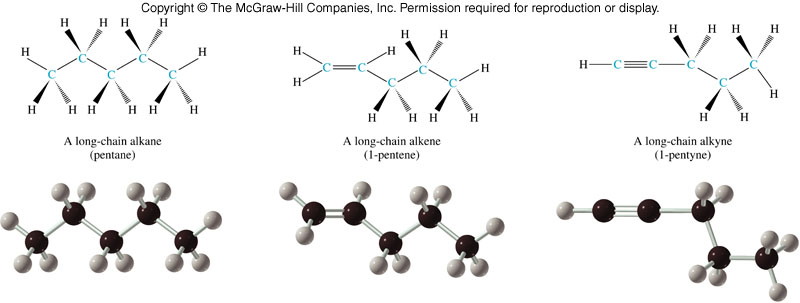 11.1 Structure and Physical 
Properties
Basic tetrahedral         Planar around the       Linear at the
   zig-zag shape               double bond             triple bond
11.2 Alkenes and Alkynes: Nomenclature
Base name from longest chain containing the multiple bond
Change from -ane to -ene or -yne
Number from the end, that will give the first carbon of the multiple bond the lower number
Prefix the name with the number of the first multiple bond carbon
Prefix branch/substituent names as for alkanes
2
Naming Geometric Isomers
2-butene is the first example of an alkene which can have two different structures based on restricted rotation about the double bond
11.3 Geometric Isomers
trans-2-butene        cis-2-butene
E,Z
E means entgegen = on opposite sites
Z means zusammen = on the same side
Priority rules, the higher the number in the periodic table the higher the priority
The two substituents with highest priority determines whether it is E or Z
Page 355
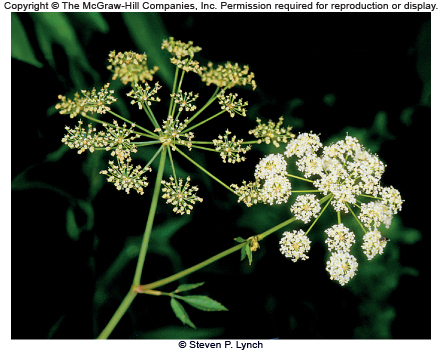 Page 359
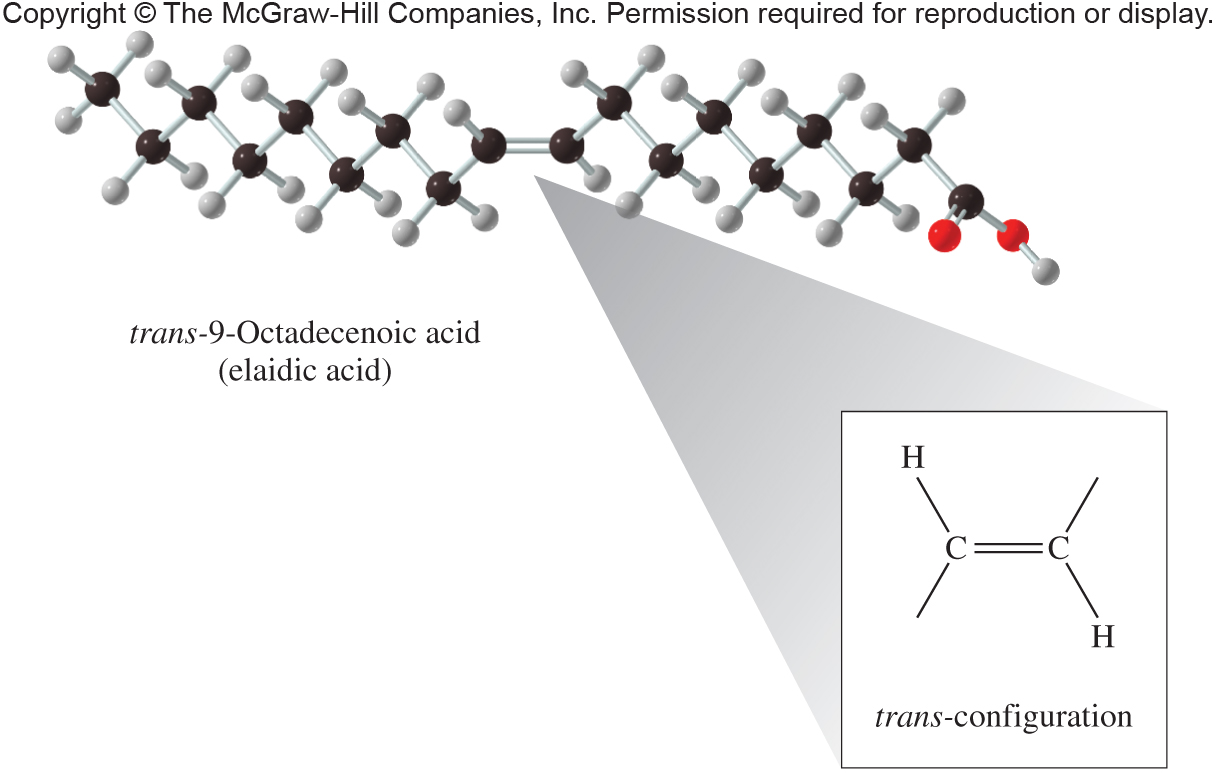 Alkenes in nature
Isoprene
Fig. 11.3a
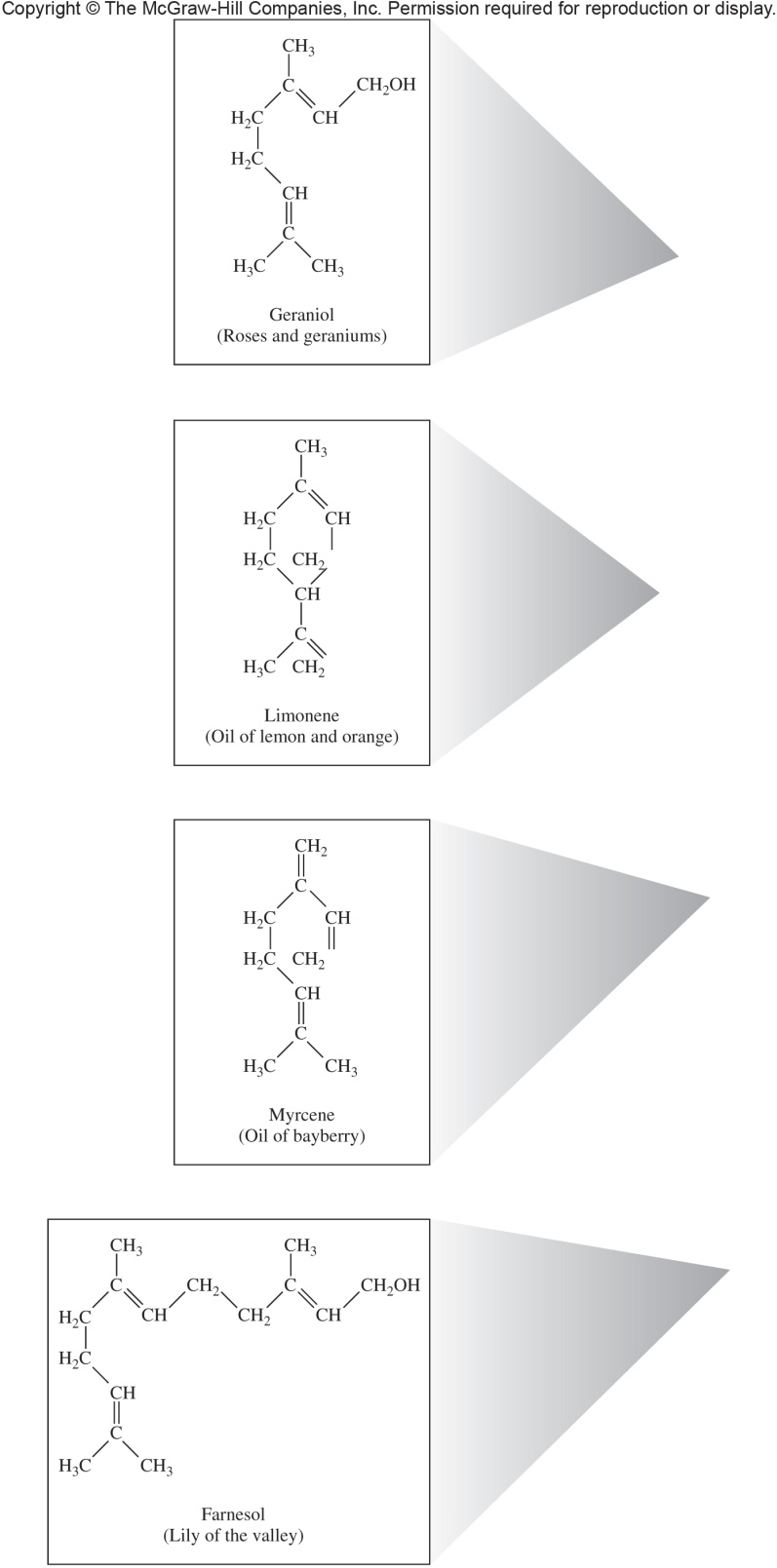 Fig. 11.3
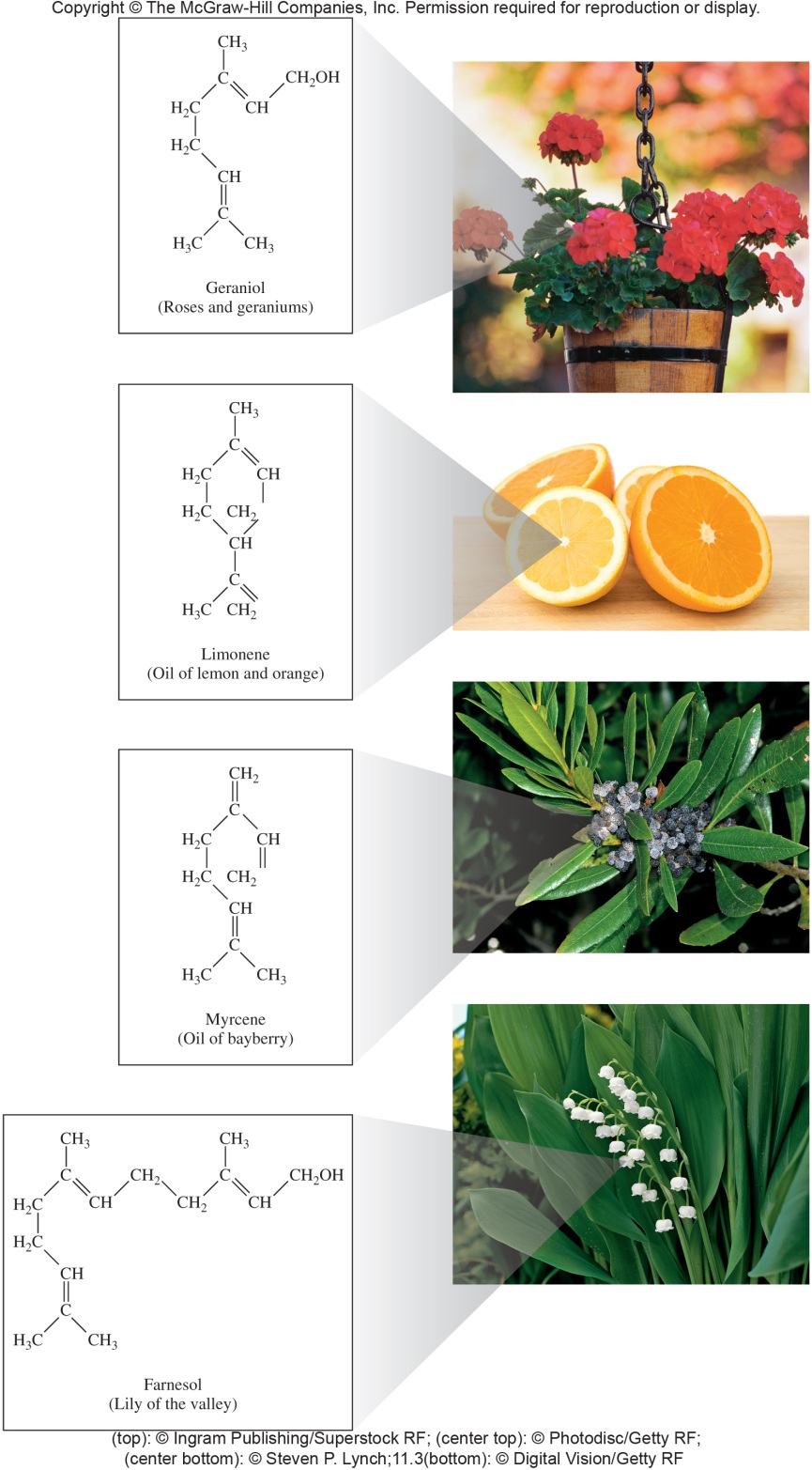 Fig. 11.4
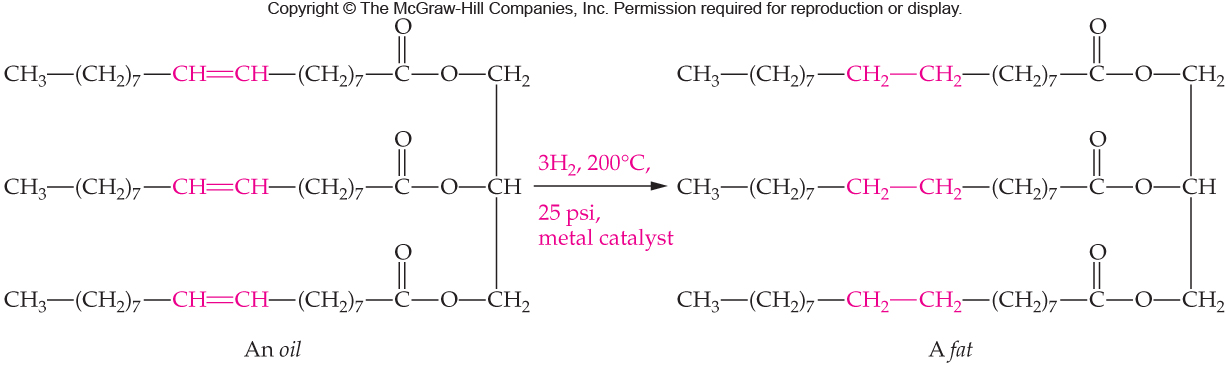 Addition: General Reaction
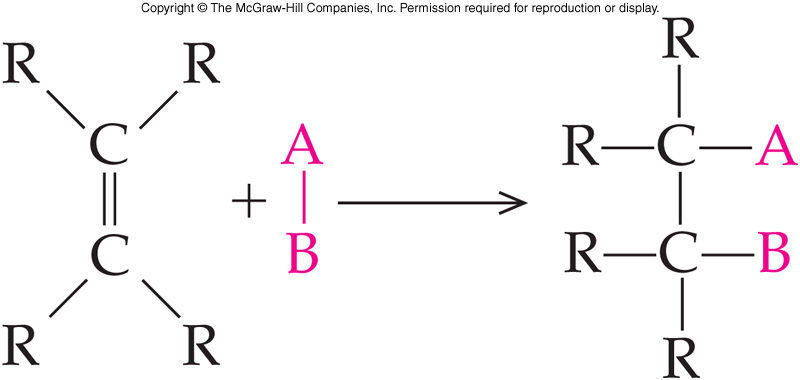 11.5 Reactions Involving Alkenes and Alkynes
A small molecule, AB, reacts with the pi electrons of the double bond
The pi bond breaks and its electrons are used to bond to the A and B pieces
Some additions require a catalyst
Unsymmetrical Addition
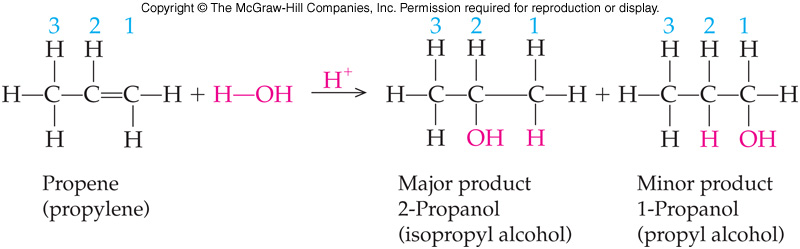 11.5 Reactions Involving Alkenes and Alkynes
Two products are possible depending how the 2 groups (as H and OH) add to the ends of the pi bond
 The hydrogen will add to one carbon atom
The other carbon atom will attach the other piece of the addition reagent
OH (Hydration)
Halogen (Hydrohalogenation)
Markovnikov’s Rule
When an acid adds to a double bond -the H of the acid most often goes to the end of the double bond, which had more hydrogens attached initially
H-OH
H-Cl
H-Br
11.5 Reactions Involving Alkenes and Alkynes
5
Hydration of Alkynes
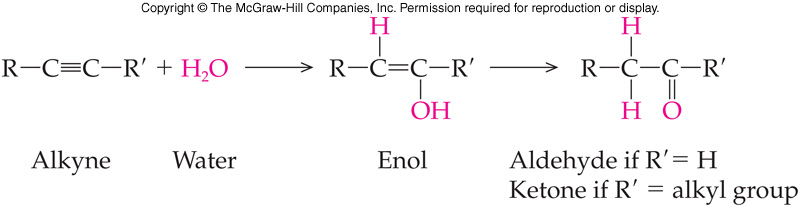 11.5 Reactions Involving Alkenes and Alkynes
Hydration of an alkyne is a more complex process 
The initial product is not stable
Enol produced – both an alkene and an alcohol
Product is rapidly isomerized
Final product is either
Aldehyde
Ketone
Polymers
PVC
PETE
PP
PS
Table 11.2
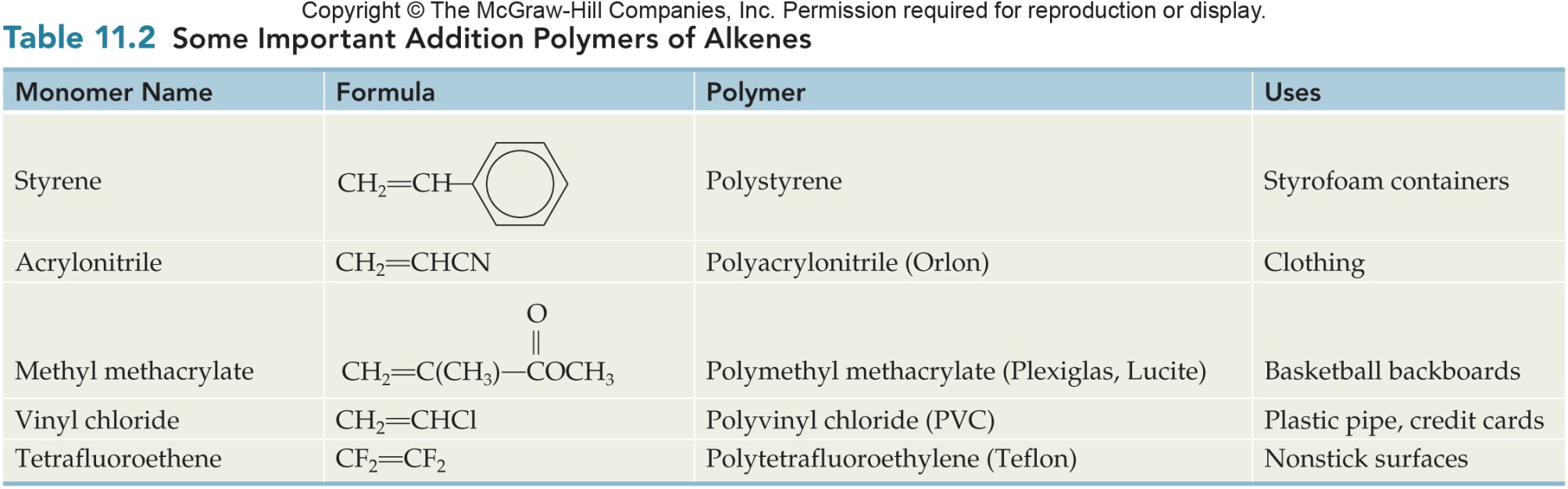 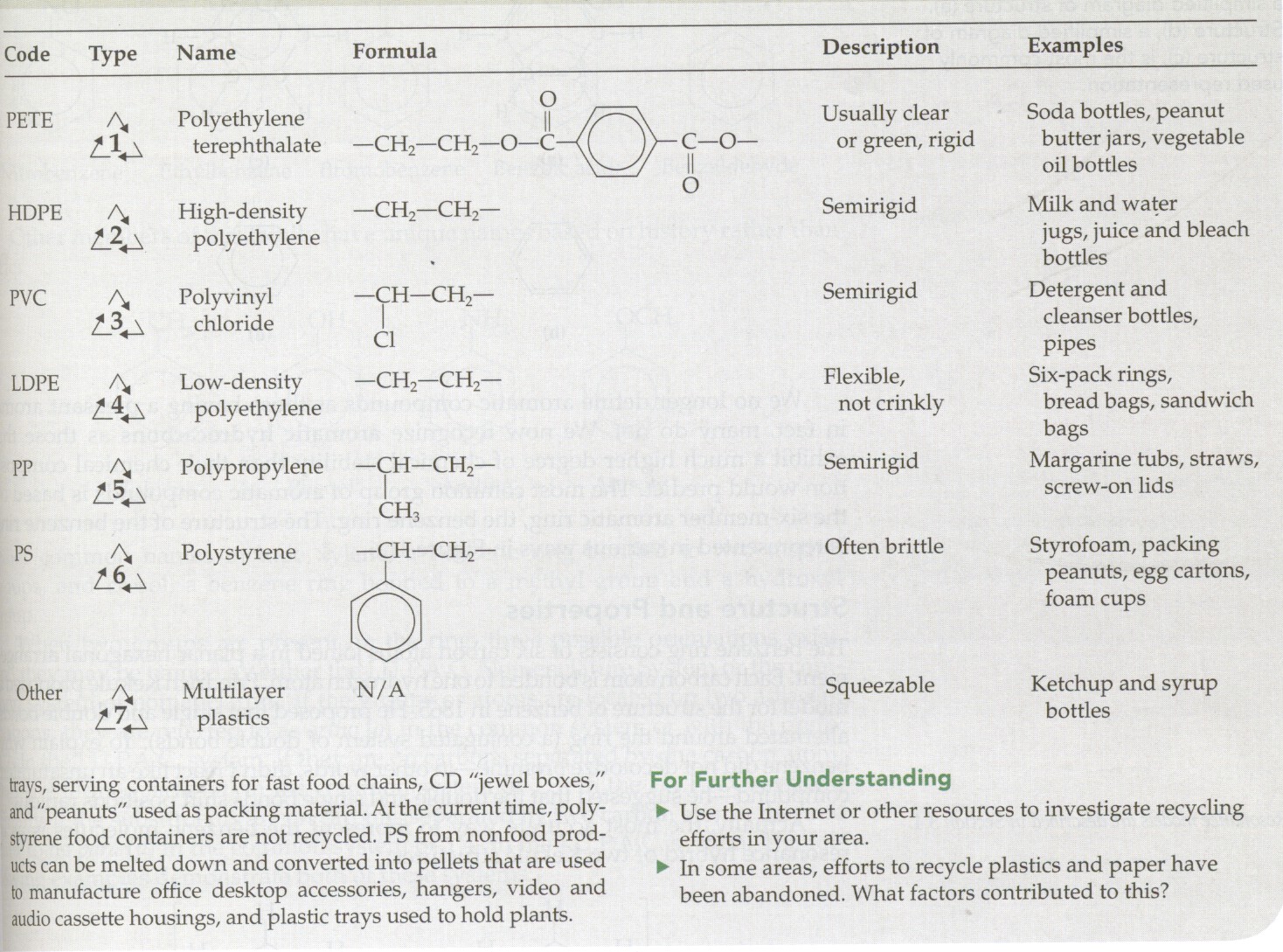 Aromatic compounds
Benzene Structure
The benzene ring consists of:
Six carbon atoms 
Joined in a planar hexagonal arrangement
Each carbon is bonded to one hydrogen atom
Two equivalent structures proposed by Kekulé are recognized today as resonance structures  
The real benzene molecule is a hybrid with each resonance structure contributing to the true structure
11.6 Aromatic Hydrocarbons
Fig. 11.6
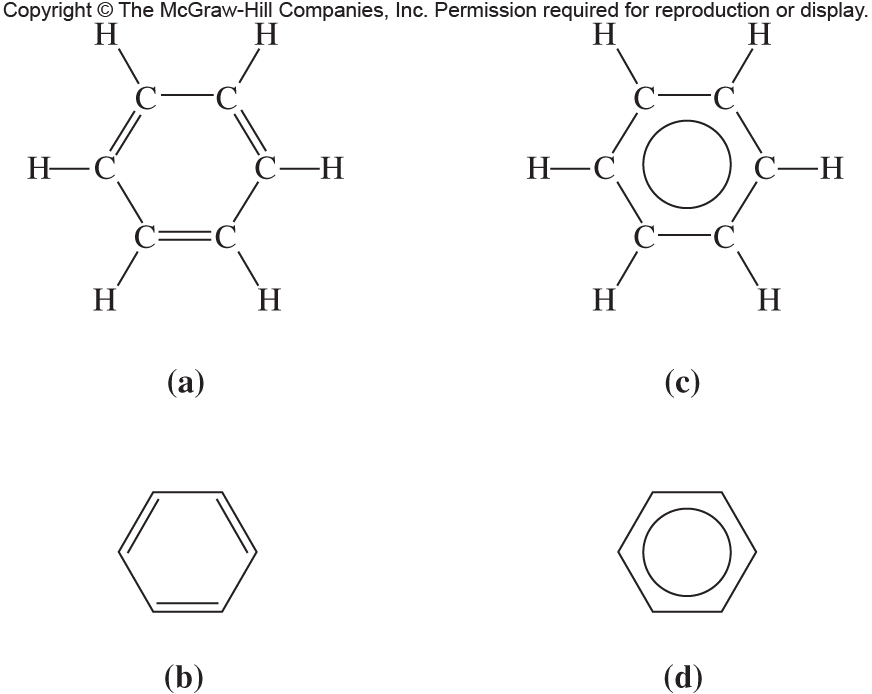 Fig. 11.7
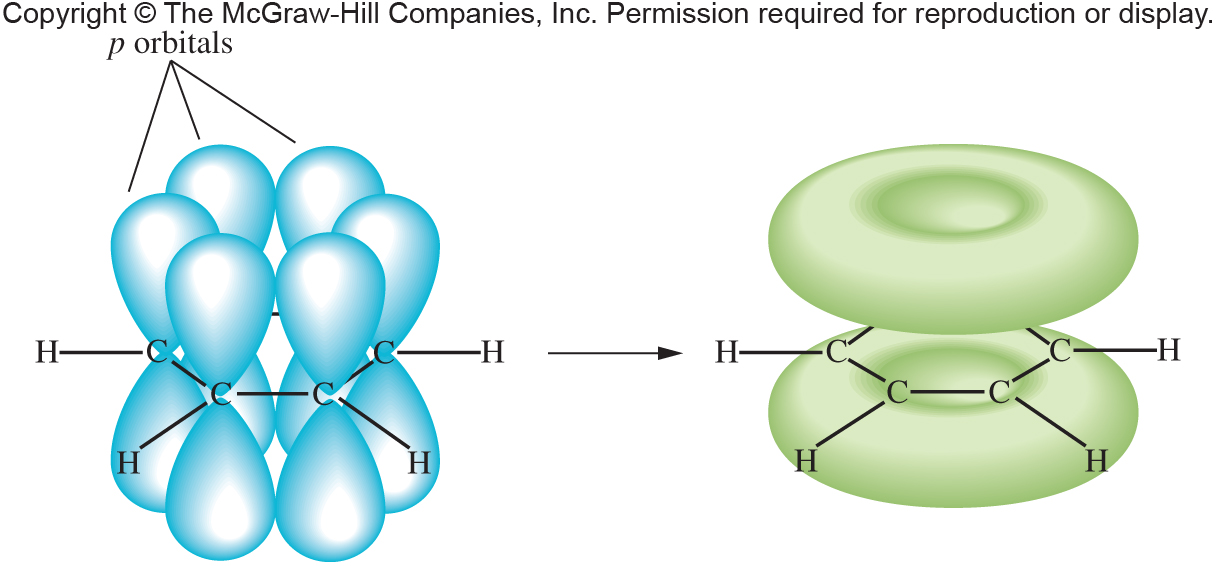 IUPAC Names: Benzenes
Most simple aromatic compounds are named as derivatives of benzene 
For monosubstituted benzenes, name the  group and add “benzene”
11.6 Aromatic Hydrocarbons
nitrobenzene
7
ethylbenzene
chlorobenzene
IUPAC Names of Substituted Benzenes
11.6 Aromatic Hydrocarbons
1-bromo-2-ethylbenzene
o-bromoethylbenzene
3-nitrotoluene
m-nitrotoluene
1,4-dichlorobenzene
 p-dichlorobenzene
Historical Nomenclature
Some members of the benzene family have unique names acquired before the IUPAC system was adopted that are still frequently used today
11.6 Aromatic Hydrocarbons
Benzene As a Substituent
When the benzene ring is a substituent on a chain (C6H5), it is called a phenyl group 
Note the difference between 
Phenyl  
Phenol (a functional group)
11.6 Aromatic Hydrocarbons
4-phenyl-1-pentene
Polynuclear Aromatic Hydrocarbons
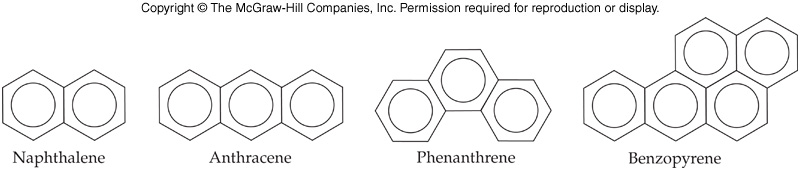 11.6 Aromatic Hydrocarbons
Polynuclear aromatic hydrocarbons (PAH) are composed of two or more aromatic rings joined together 
Many have been shown to cause cancer
Benzene Halogenation
Halogenation places a Br or Cl on the ring
The reagent used is typically Br2 or Cl2
Fe or FeCl3 are used as catalysts
11.6 Aromatic Hydrocarbons
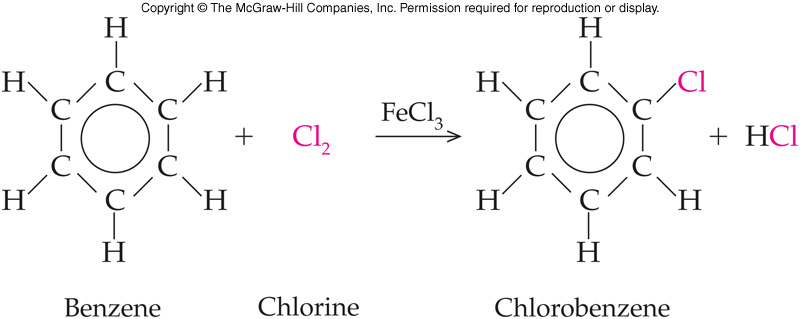 Benzene Nitration
Nitration places the nitro group on the ring
Sulfuric acid is needed as a catalyst
11.6 Aromatic Hydrocarbons
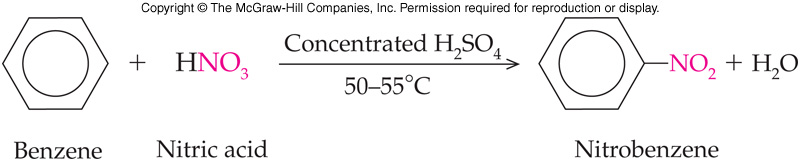 Benzene Sulfonation
Sulfonation places an SO3H group on the ring
Concentrated sulfuric acid is required as a catalyst
This is also a substitution reaction
11.6 Aromatic Hydrocarbons
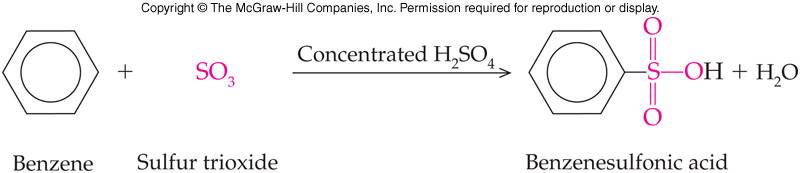 11.7 Heterocyclic Aromatic Compounds
Rings with at least one atom other than carbon as part of the structure of the aromatic ring 
This hetero atom is typically O, N, S
The ring also has delocalized electrons
The total number of atoms in the ring is typically either: 
A six membered ring
Some have a five membered ring
9
Heterocyclic Aromatics
Heterocyclic aromatics are similar to benzene in stability and chemical behavior
Many are significant biologically
11.7 Heterocyclic Aromatic Compounds
Found in
DNA and RNA
Found in hemoglobin
and chlorophyll
Reaction Schematic
Alkene
+ HX
+ H2O
acidic
+ H2
Pt, Pd, or Ni
Hydrohalogenation
Hydration
+ X2
adds easily
Hydrogenation
Halogenation
Summary of Reactions
1. Addition Reactions of Alkenes
a. Hydrogenation
b. Hydration
c. Halogenation
d. Hydrohalogenation
2. Addition Polymers of Alkenes
3. Reactions of Benzene
a. Halogenation
b. Nitration
c. Sulfonation
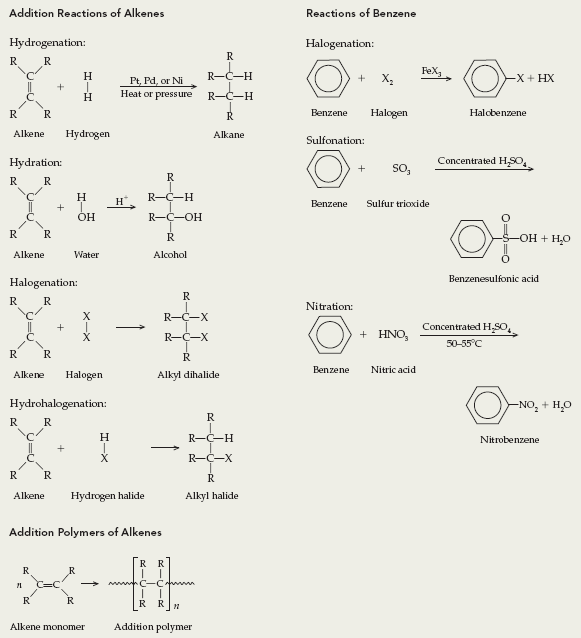 Diagrammatic Summary of Reactions